Reflecting on effective engagement with mentally ill parents and their families, as a clinician and as an expert witness
Prof Eleni Palazidou MD PhD MRCP FRCPSYCH
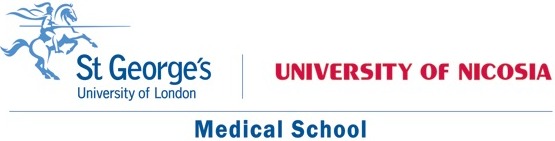 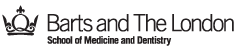 Reflecting on effective engagement with mentally ill parents and their families, as a clinician and as an expert witness
Parental mental illness and the adult psychiatrist’s role 
 Personal experience in the field
 Cultural issues
 The way forward
One in five people will experience a mental illness in their lifetime,
25 to 50 per cent of these will be parents
Parental Mental Health
The large majority have common disorders such as depression and anxiety
About 0.5 per cent will have a psychotic illness (Parker et al. 2008).
Parental Mental Health
50% to 66% parents with a serious/enduring mental illness (schizophrenia, bipolar disorder and severe depression) live with one or more children <18.
50% to 90% parents of children in social workers’ caseload, have mental health problems or substance misuse (Dearden & Becker 2004).  
175,000 young people in the UK are caring for parent/ other family member with mental health problems (UK Census, 1990).
Parental Mental Healthand children
One-third to two thirds of children of mentally ill people  will actually experience mental health difficulties at some point in their life (ODPM 2004) 
Genetic factors
Environmental factors
Parental Mental Healthand children
The role of the environmental influences is complex:
 Direct effects of the parent’s mental illness (vignettes)
  Other people’s attitudes and behaviour towards the family (the stigma of mental illness) 
 School - teasing or bullying
Safeguarding Children: Working Together under the Children Act 2004
Identifies children whose parents suffer from mental illness as one of the key groups of vulnerable children!
Asks that all health professionals working with adults need to be alert to the needs of children.                                          
This highlights the importance of routinely identifying and recording if adults who use mental health services are parents or carers.
Royal College of PsychiatristsParents as patients: supporting the needs of patients who are parents and their children CR 164, Jan. 2011
10-15% of children in the UK live with a parent who has a mental disorder 
28% of these are the children of lone parents with a mental disorder
The Care Programme Approach (CPA) ‘Refocusing CPA’ (DoH 2008a: 7)
Care assessment and planning views a person ‘in the round’
 “Seeing and supporting them” in their individual diverse roles, which include: family and parenting amongst others.
Mentally ill parents
Are often single parents
Socially isolated
Lacking in family support
May misuse substances
May have violent partners
Fearful of health and social services – loss of custody
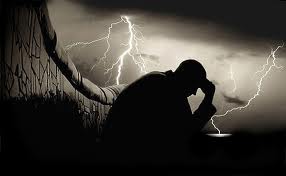 Mentally ill parents and the Consultant Psychiatrist’s role
The doctor/therapist/advocate
Drug treatments – effective but may have side effects
                   BUT also a nemesis
Compulsory assessment/treatment (Mental Health Act)
Child protection
Fragment of Hippocratic oath – Wellcome Library
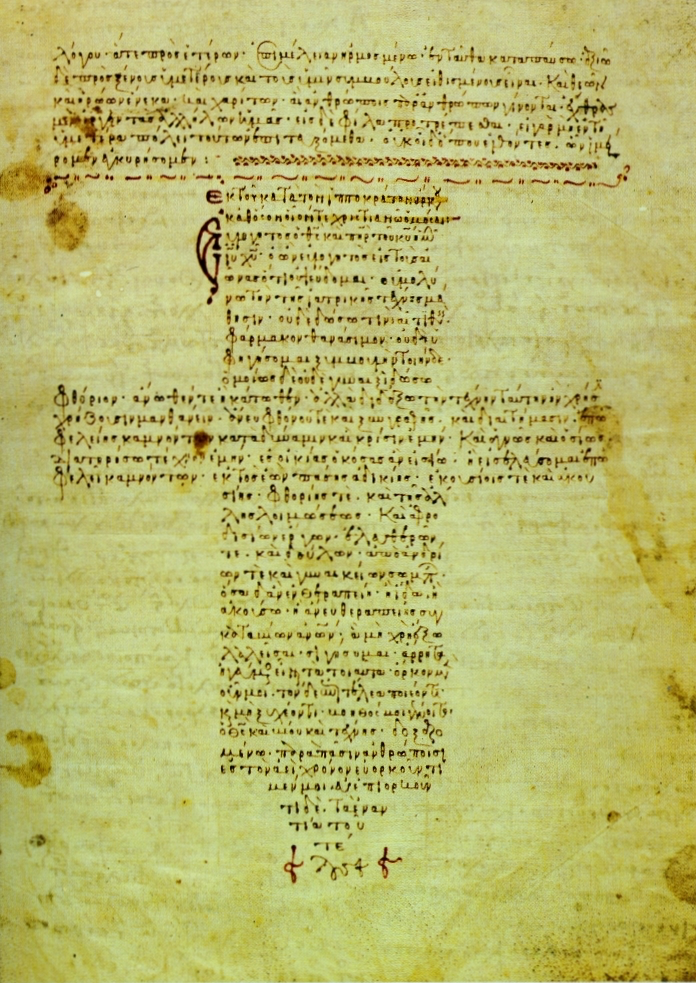 Byzantine 
manuscript of the
 Hippocratic Oath
(12th-century )
Hippocratic oath
With regard to healing the sick, I will devise and order for them the best diet, according to my judgment and means; and I will take care that they suffer no hurt or damage.
Nor shall any man's entreaty prevail upon me to administer poison to anyone; neither will I counsel any man to do so. Moreover, I will give no sort of medicine to any pregnant woman, with a view to destroy the child.
Further, I will comport myself and use my knowledge in a godly manner.
Whatsoever house I may enter, my visit shall be for the convenience and advantage of the patient; and I will willingly refrain from doing any injury or wrong from falsehood, and (in an especial manner) from acts of an amorous nature, whatever may be the rank of those who it may be my duty to cure, whether mistress or servant, bond or free.
Whatever, in the course of my practice, I may see or hear (even when not invited), whatever I may happen to obtain knowledge of, if it be not proper to repeat it, I will keep sacred and secret within my own breast.
If I faithfully observe this oath, may I thrive and prosper in my fortune and profession, and live in the estimation of posterity; or on breach thereof, may the reverse be my fate![5]
Mentally ill parents and the Consultant Psychiatrist’s role
Long term contact with patients
Usually starting in early adulthood through to parenthood
Allows time to build a relationship of trust
Possible to work towards planned pregnancies and subsequent child care
Mentally ill parents and the Consultant Psychiatrist’s role
Advise and monitoring of mental state and treatment:
            - Prior to conception
            - During the pregnancy
            - Puerperal period and later
Mentally ill parents and the Consultant Psychiatrist’s role
The effects of drugs on mother, baby (pregnancy and postnatal period)
The likelihood of relapsing
Ability to care for the child
Family support (case example)
Child protection 
The likelihood of the child becoming mentally ill in the future!
Mentally ill parents and the Consultant Psychiatrist’s role – Clinical vignette
As a new consultant in the early 1990s, I carried out a domiciliary visit to a woman at the request of her general practitioner who was concerned about her mental health. On arrival I was met by her husband who appeared to be mentally ill himself. It was soon clear to me that both parents had a psychotic disorder. There were three children in the family. They were well presented and although shy, they appeared happy and relaxed around their parents. They clearly were well aware that their parents were mentally unwell.
Although the father, despite his condition, was the main care provider for the family, the children shared a substantial amount of these duties. A referral to the local authority children’s services resulted in an assessment that the children were not ‘at risk’. In the absence of any offer of support from the children services, arrangements were made for a member of the Community Mental Health Team to be allocated to the children, separate from the clinician allocated to the parents. Medical treatment and support helped improve significantly both parents’ condition over time and they remained stable and in contact with the Community Mental Health Team. The children, now grown up, are doing well, apart from one who also developed a psychotic illness.
The positive experience of the mental health services’ involvement with the parents enabled this young person to engage well with the services.
Mentally ill parents and the Consultant Psychiatrist’s role
Vignette highlights:
The importance of building a relationship of trust  between the family and mental health professionals
The need for input from other agencies – social services, school
Ethnic minority issues
Transcultural issues
Wide variations in culture in the care of children:
Often traumatic background (fleeing war etc)
Poor understanding of the UK system
“Different” parenting skills
Language barrier
Mentally ill parents and the Consultant Psychiatrist’s role
Vignettes of Somali patients issues:
Mothers with schizophrenia
Observations by SW during supervised contact – interaction with children
Relations with children when in foster care
Understanding the system and Children’s Act
The Way Forward
Adequate resources and high quality training!
Relationship of trust between doctor and patient 
Frank and sensitive discussions between doctor and patient – tackle difficult issues
Psychoeducation
Optimal illness control 
Prevention and prompt management of problems
The Way Forward cont.
Collaborative working between mental health and children’s social services
Primary objective should be prevention!
Early involvement of children’s social services – support rather than care orders
The Way Forward for ethnic minorities
Consider all implications of language barrier
Involvement of professionals from same culture
Religion, colour and culture are not all the same! 
Avoid stereotyping and making assumptions
Consider the person’s earlier life experience/upbringing
Parenting skills in keeping with UK standards
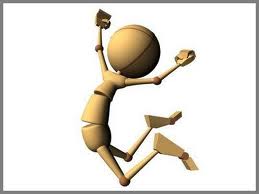